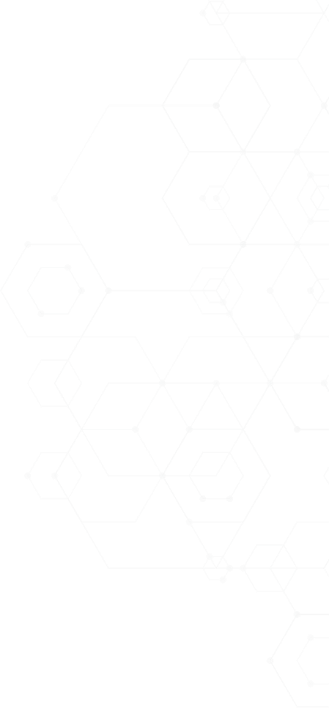 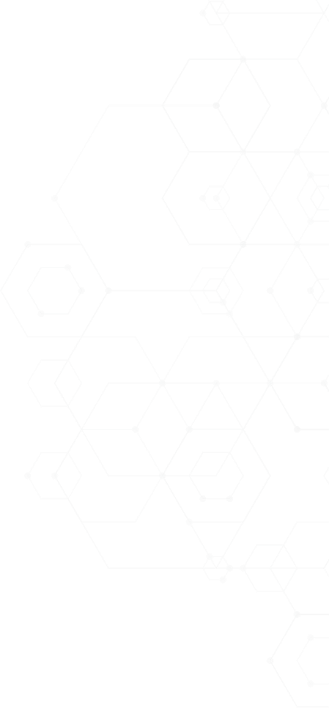 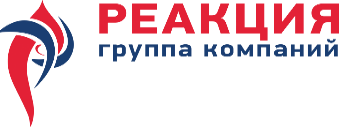 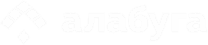 Монтаж устройства автоматического аэрозольного пожаротушения
ООО «ТД «Реакция»

Общество с ограниченной ответственностью
«Торговый Дом «Реакция»
ООО «ТД «Реакция»
является подрядчиком на строительстве объекта
«Индустриально-технологический парк «Синергия».
Корпус №17. Логистика. 2 этап».
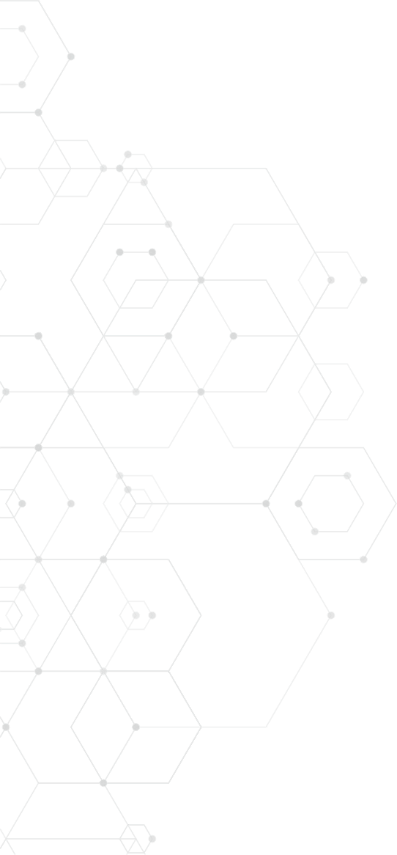 Описание деятельности
ТД "Реакция" является эксклюзивным поставщиком инновационных мобильных и стационарных систем пожаротушения марки Fumarole.

Системы пожаротушения Fumarole – это современные аэрозольные системы тушения пожаров. Безвредные для человека и окружающей среды они просты в эксплуатации, не требуют технического обслуживания.
Системы Fumarole – молниеносные, высокоэффективные и доступные средства борьбы с огнем.
Гарантированный срок службы – 10 лет. Без дополнительных затрат.

Стратегическая цель ТД Реакция – защитить жизни людей и их имущество высокоэффективными и доступными средствами пожаротушения.
Перечень
предоставляемых услуг
ПРОИЗВОДСТВО СИСТЕМ ПОЖАРОТУШЕНИЯ
Мы занимаемся производством аэрозольных систем пожаротушения. Производственная площадь составляет более 10 000 м²:
ПРОЕКТИРОВАНИЕ ПОЖАРНОГО РАЗДЕЛА
Мы занимаемся проектированием пожарного раздела. Разработали BIM-модели для проектировщиков.
УСЛУГИ ПО МОНТАЖУ И ОБСЛУЖИВАНИЮ
У нас есть своя команда монтажников для работ под ключ, в том числе осуществляем и шеф-монтаж.
СЛУЖБА ПОДДЕРЖКИ И КОНСУЛЬТАЦИЯ ЭКСПЕРТОВ
Мы консультируем клиентов и дилеров в режиме 24/7, проводим семинар, обучение как онлайн, так и оффлайн.
Преимущества
БЕЗОПАСНОСТЬ. Аэрозоль не вытесняет кислород. FUMAROLE имеет гигиеническое заключениеот ВНИИЖГ Роспотребнадзора.
ЭКОЛОГИЧНОСТЬ. Ликвидировать последствия возгорания можно сразу после тушения без рискадля здоровья, ущерба имущества и оборудования.
ЭКОНОМИЧНОСТЬ. Огнетушители FUMAROLE (ФУМАРОЛА) не требуют затрат на техническое обслуживание и на 30% дешевле других систем пожаротушения.
ЛЁГКОСТЬ МОНТАЖА. Генераторы огнетушащего аэрозоля FUMAROLE можно установить с помощью простого набора инструментов.
КОМПАКТНОСТЬ. ФУМАРОЛА занимает мало места и их можно установить там, где не помещаются обычные огнетушители, можно носить с собой.
ПРОЕКТ 1
Защита серверных в новом IT-паркев Казани
Что было сделано:
В августе 2022 года в Казани открылся новый IT Park, в проектной документации которого было рекомендовано использование аэрозольных систем пожаротушения и при строительстве здания установлены, соответственно, ГОА ФУМАРОЛА FR.

ТД "РЕАКЦИЯ" полностью курировали объект на всех стадиях от проектирования до монтажа систем.
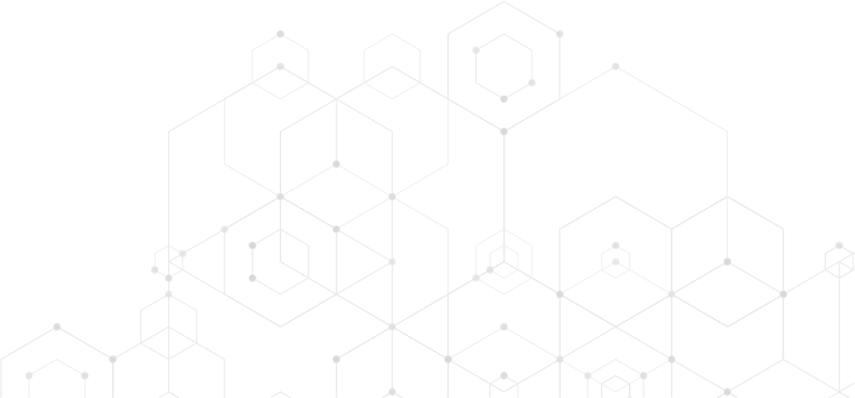 ПРОЕКТ 2
Электрощиты МТС – Банкапод надежной защитой
Что было сделано:
ТД "РЕАКЦИЯ" укомплектовало электроустановочное оборудование непрофильного актива Банка автономными установками пожаротушения ФУМАРОЛА серии FR.
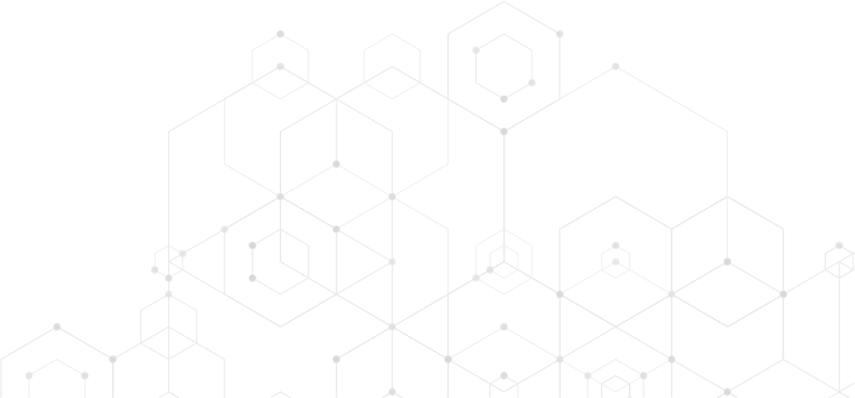 ПРОЕКТ 3
Защита помещений МираксБиоФарма АУПТ на базе ГОА Fumarole
Что было сделано:
ГК Реакция сделало поставку ГОА Fumarole для защиты «чистых» помещений производства лекарственных средств и БАДов.
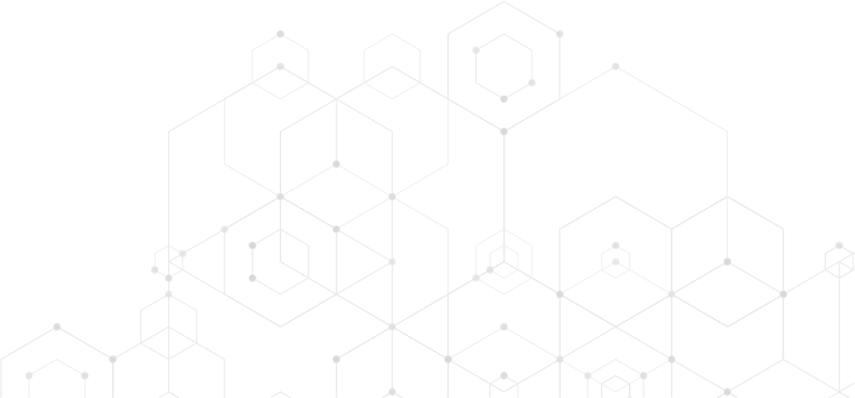 Спасибо за внимание!
КОНТАКТЫ
Камаева Елена Николаевна, генеральный директор
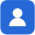 8-800-550-21-88
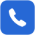 sales@fumarole.ru, sales@tdreaction.ru
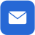 7733349660
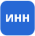 fumarole.ru
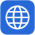 420066, г. Казань, ул. Ибрагимова, 58, оф. 806
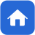